Investigating the molecular basis of drought tolerance in Populus: The WATBIO Populus core experiment
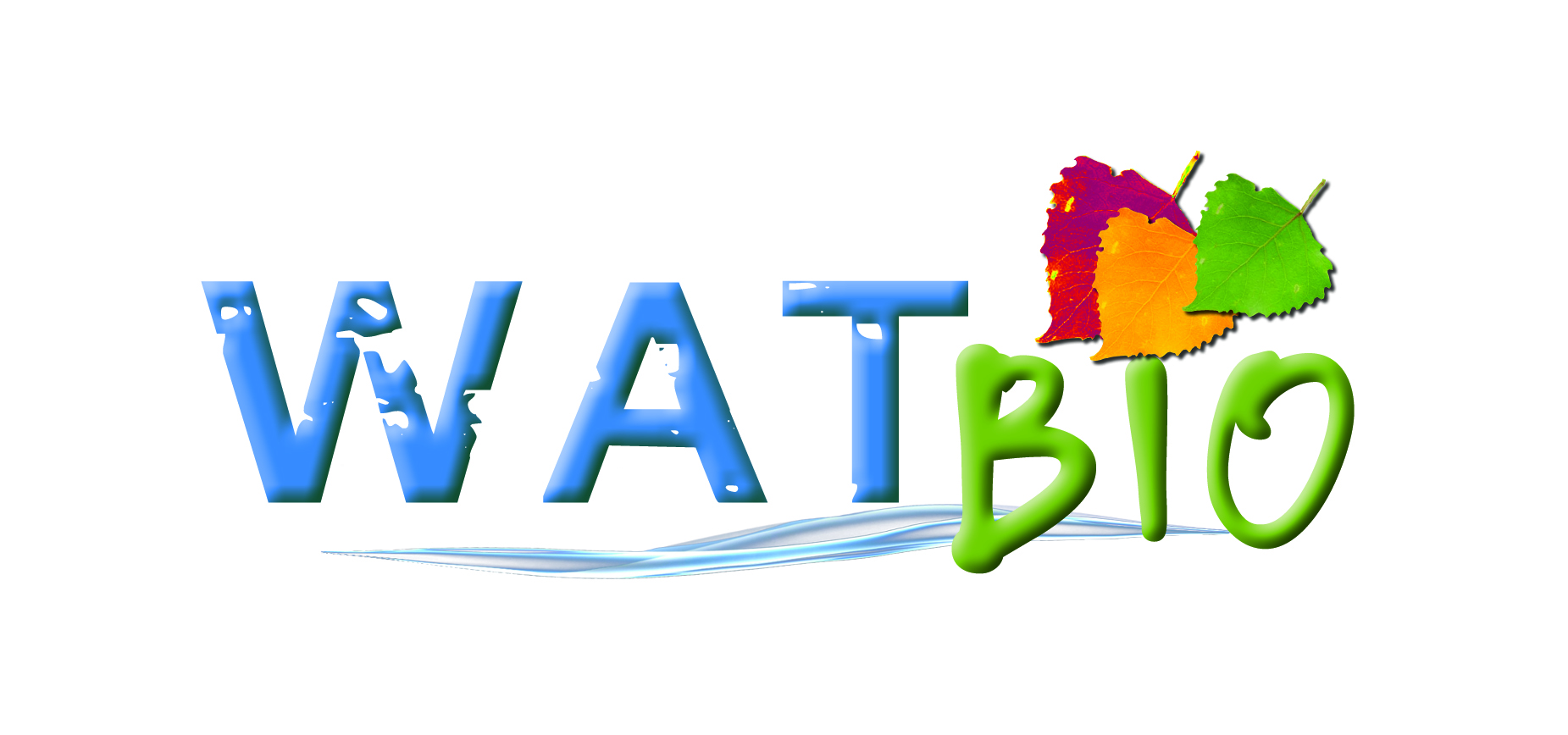 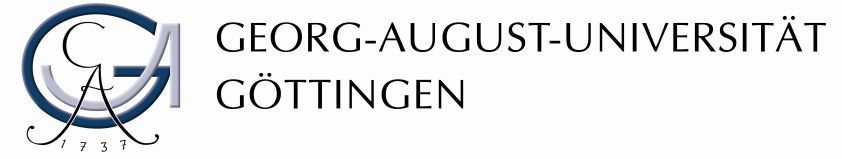 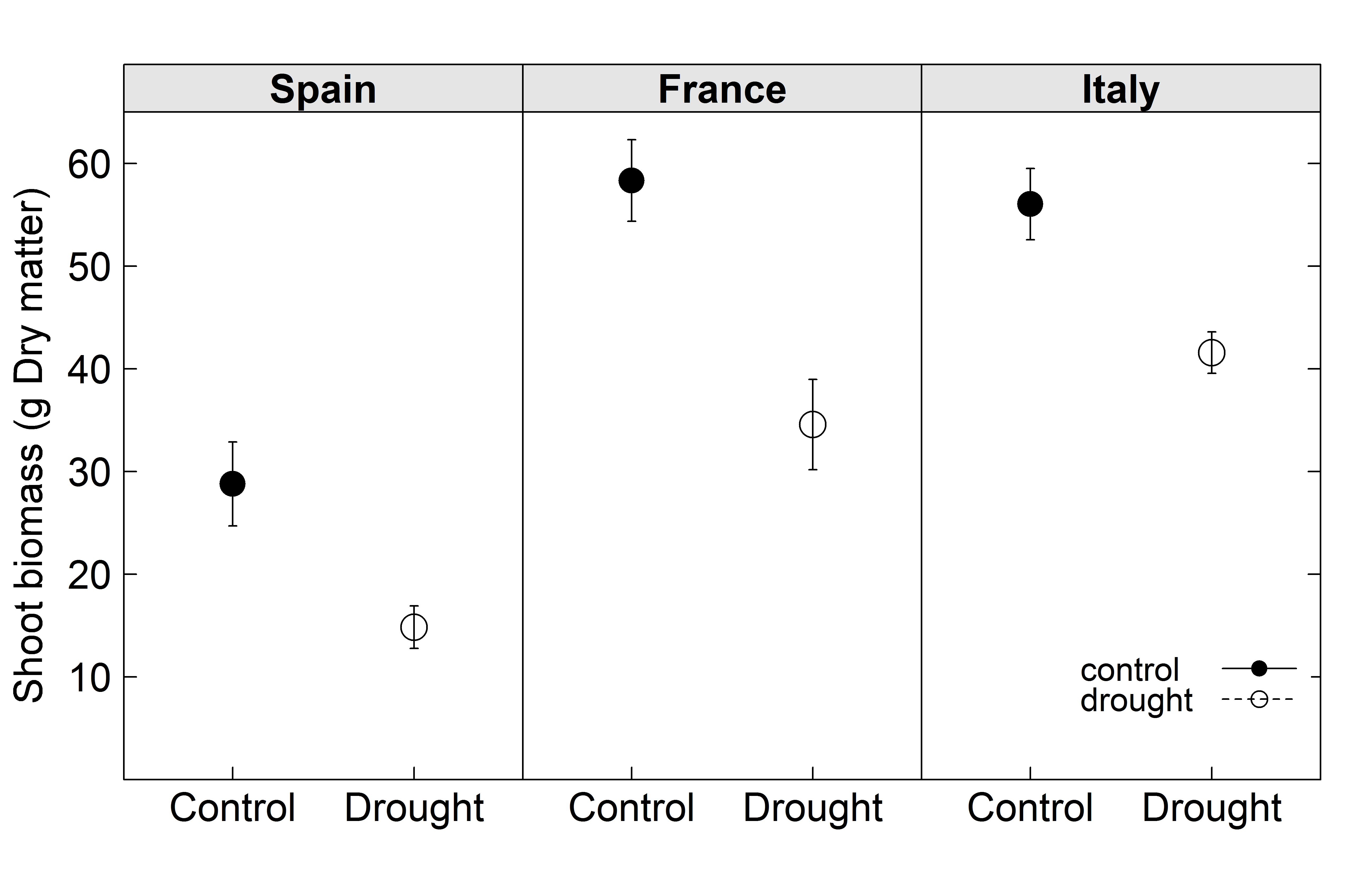 1Wildhagen H, 2Smith H, 2Allwright M, 2Valdes-Fragoso M, 3Douthe C, 4Cohen D, 4Brendel O, 4Le Thiec D, 4Hummel I, 4Bure C, 1Janz D, 1Paul S, 5Haworth M, 6Rüger S, 5Centritto M, 5Loreto F, 3Flexas J, 4Bogeat-Triboulot M-B, 2Taylor G, 1Polle A

1 Büsgen-Institute, Dep. of Forest Botany and Tree Physiology, Georg-August-University Göttingen, Germany (UGOE)
2 Centre for Biological Sciences, University of Southampton, UK (SOTON)
3 Universitat de les Illes Balears, Spian (UIB) 
4 UMR Ecologie et Ecophysiologie Forestières, INRA Nancy, France (INRA)  
5 Consiglio Nazionale delle Ricerche, Italy (CNR)  
6 ZIM Plant Technology GmbH, Germany
- 26%
- 41%
- 48%
Introduction
Results
Concept
Drought caused a significant reduction of stomatal conductance in genotypes “France” and “Italy”
The involved partners contribute their expertise to achieve the main goal of the WATBIO project
Populus core experiment: Investigation of drought stress responses of selected Populus genotypes
 Unifying research aim of participating groups: Analysis of development of tissues and organs under drought in order to identify mechanisms important to maintain growth under limited water availability
 Main hypothesis: Populus genotypes originating from different environments harbour  adaptation mechanisms that can be exploited to produce new germplasm for sustained biomass production under stress
Water availability in native habitat
Water availability in native habitat
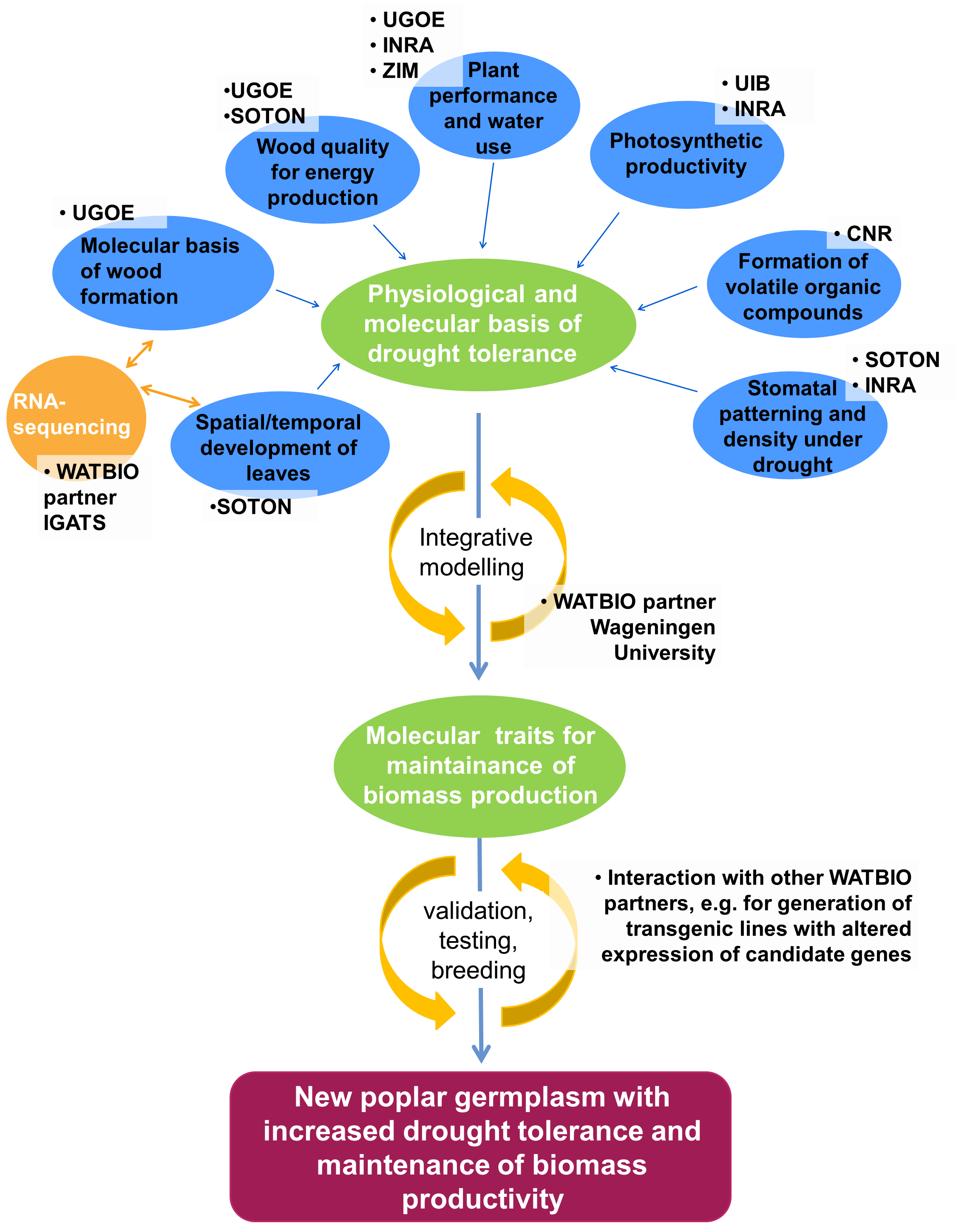 Fig. 3 | Stomatal conductance of three Populus nigra genotypes after five weeks of a control or drought treatment (see Fig. 2).  Measurements were taken at 2000 µmol m-2 s-1 PPFD, [CO2]≈400 µmol mol-1, Temperature 25ºC. Blue dots depict the mean, ** denote significant differences between treatments (P<0.01, n=5).
Methods
Drought stress experiment with Populus nigra
B
A
Biomass productivity, and its decrease under drought, differs among genotypes
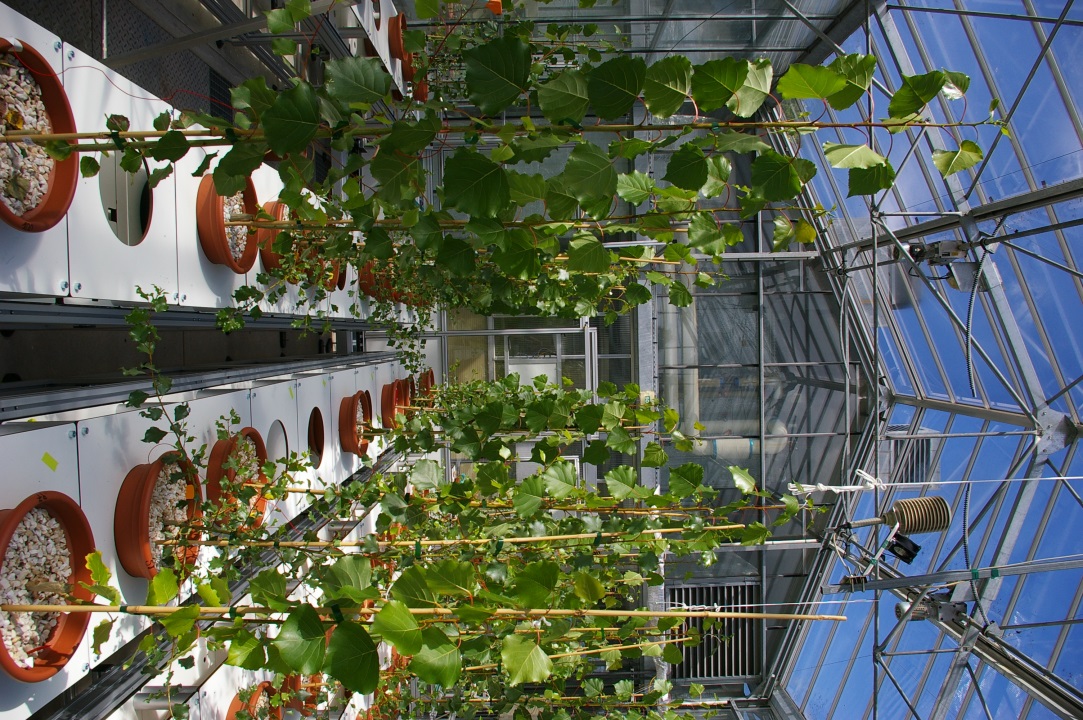 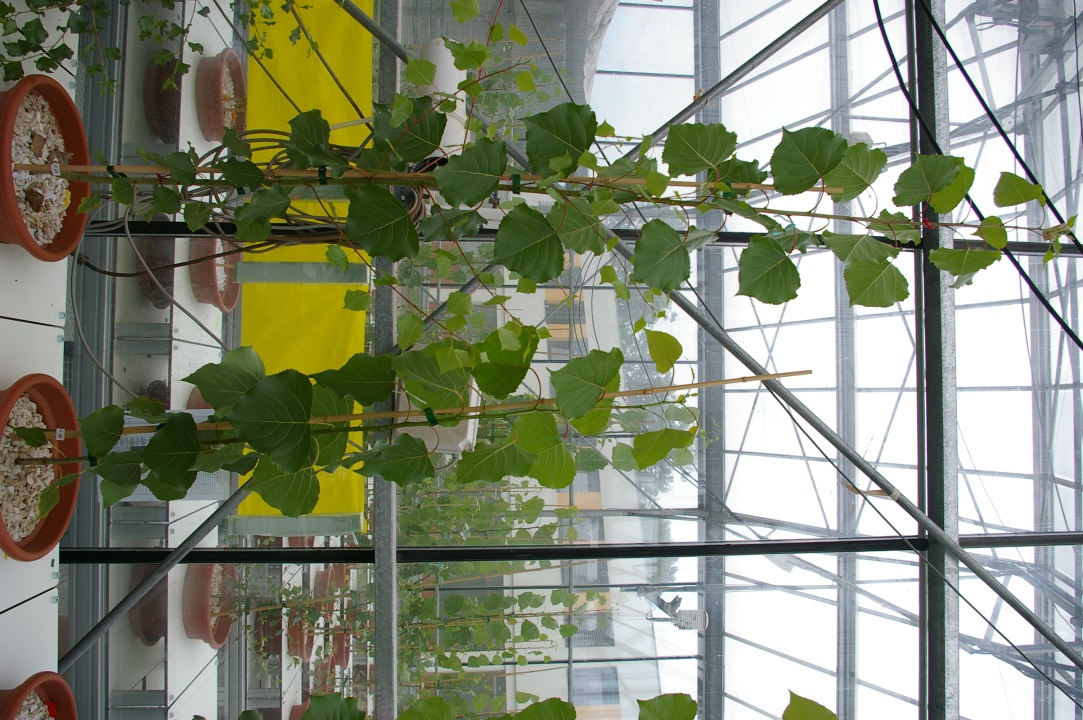 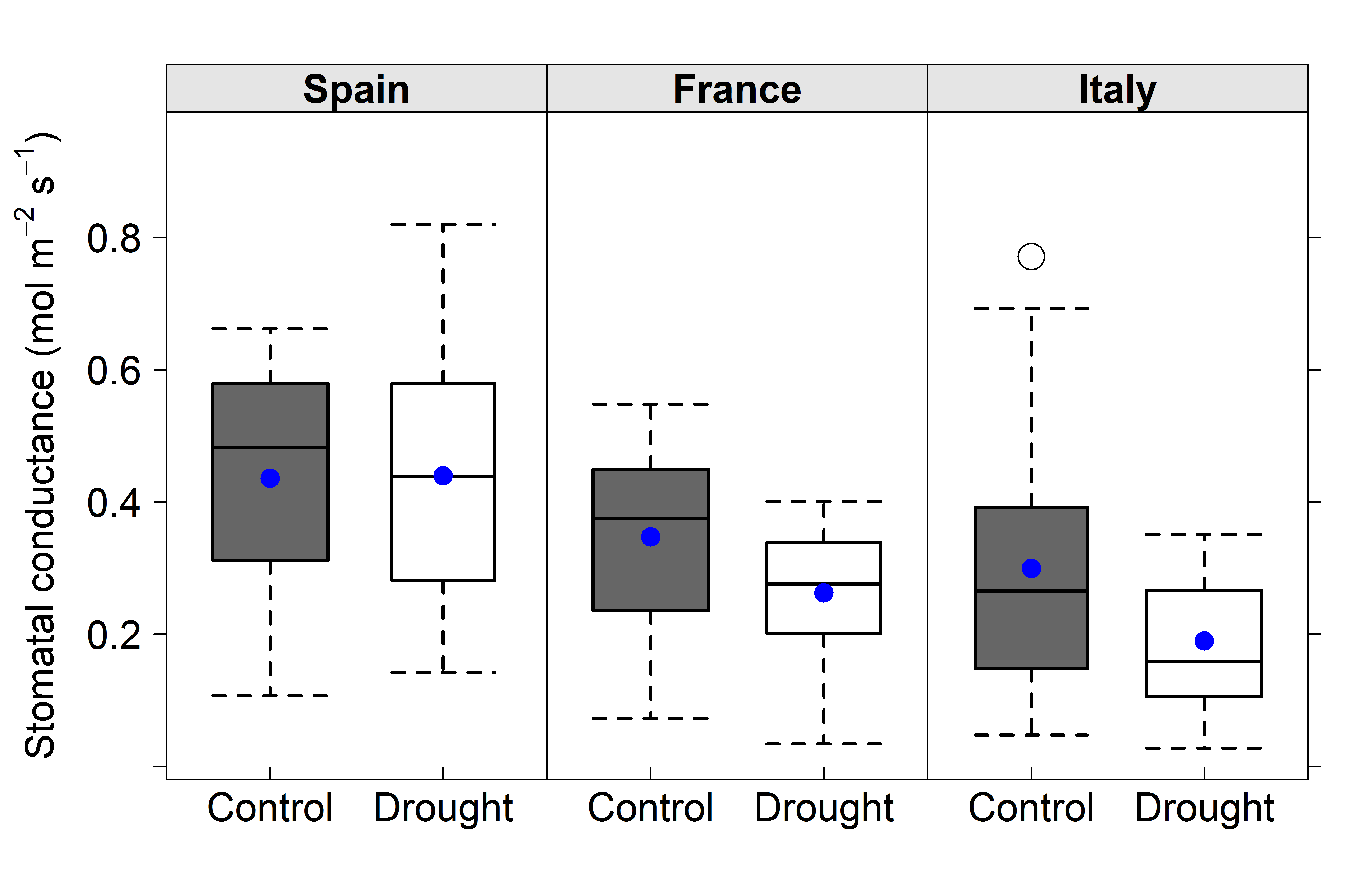 **
**
A core set of measurements is carried out
 Biomass yield
 Soil water status
 Plant water status
 Leaf size, total leaf area
 Branching patterns
 Stomatal conductance
 Wood/lignocellulosic quality, saccharification    potential
Fig. 1 | Growth of Populus nigra trees in a greenhouse with an automated watering system at INRA Nancy (A, B). Trees of three genotypes (‘‘Spain“, ‘‘France“, ‘‘Italy“) were exposed to a control or moderate drought treatment for five weeks. B) Two representative plants of genotype‘‘Italy“ at the end of the experiment (left, control; right, drought treated).
Fig. 4 | Biomass production of three Populus nigra genotypes after five weeks of a control or drought stress treatment (see Fig. 2). Data show means ± SE, n = 6.
RNA-Seq revealed strong differences in transcript abundances among genotypes, and varying sizes of drought effects among tissues
A collection of samples was used for transcriptome profiling by RNA-Seq
 Genotype “Italy”: samples of developing xylem, fine roots, leaves collected weekly during the experiment
 Genotypes “Spain”, “France”, “Italy”: samples of developing xylem, fine roots, and various leaf stages collected at the end of the experiment
Tab. 1 | Number of differentially expressed (DE) genes per tissue. Samples were collected at the end of the experiment. Detection of DE genes was carried out with DESeq2 (false discovery rate 0.05).
Outlook
Finish integration of gene expression data with phenotypic traits to identify candidate genes for increased drought tolerance
 Test the hypothesis of adaptive divergence within the genus Populus by comparing this study with the second Populus core experiment carried out in summer 2014 with two genotypes of P. tremula
Fig. 2  | Soil water conditions in a drought stress experiment with Populus nigra. Trees of three genotypes were exposed to a control treatment with 90% soil-relative extractable water (soil-REW) or a drought treatment with a target level of 20% soil-REW, which was reached at week 2.
Acknowledgements
We acknowledge the help of P. A. Chuste, J. Groux, A. Marchal, F. Radnai, M. Viger, A. Payne, S. Milner, and C. Xu.
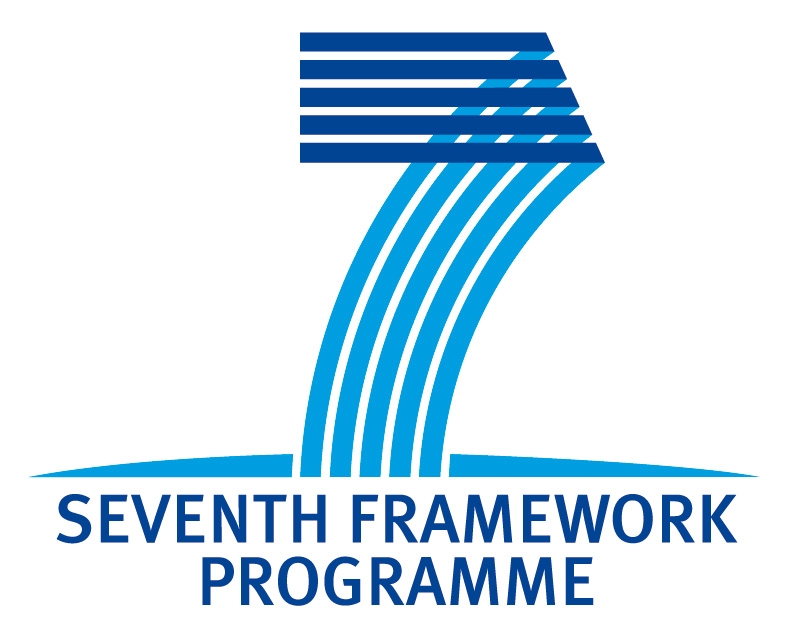 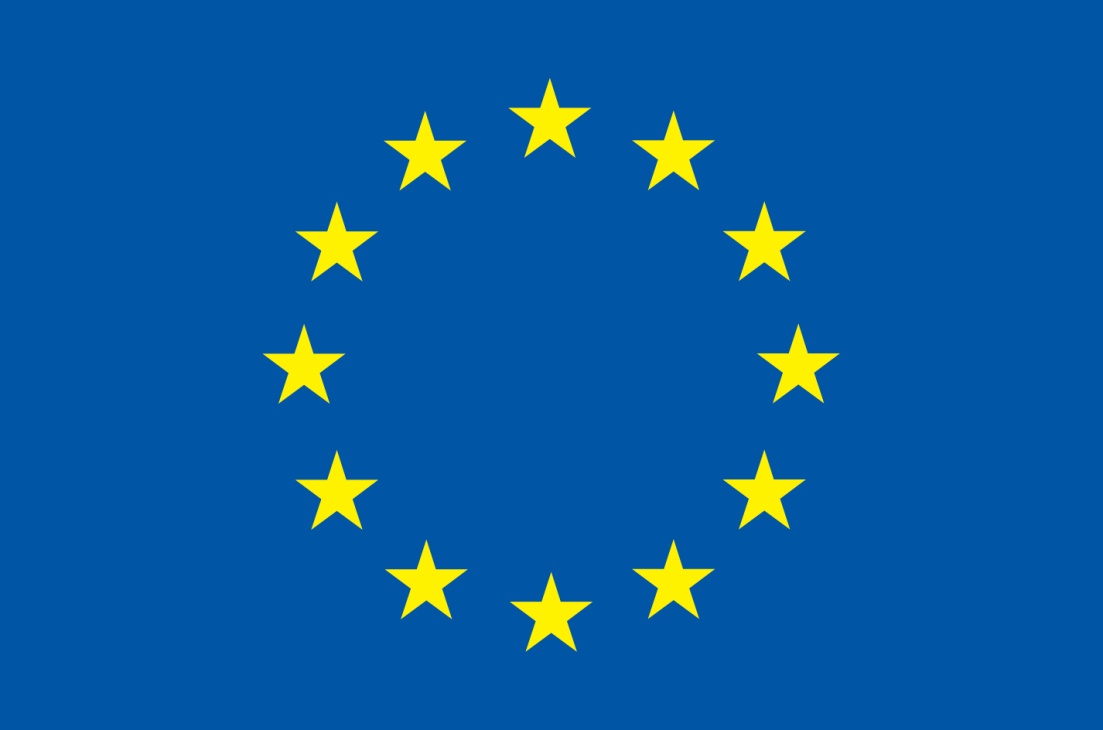 WATBIO  
Development of improved perennial non-food biomass and bioproduct crops for water stressed environments 
is an international research project funded by the European Union‘s Seventh Framework Programme under the grant agreement FP7-311929
www.watbio.eu
[Speaker Notes: Genotypen-Vergleich der PLWP-Daten evtl. wieder raus nehmen]